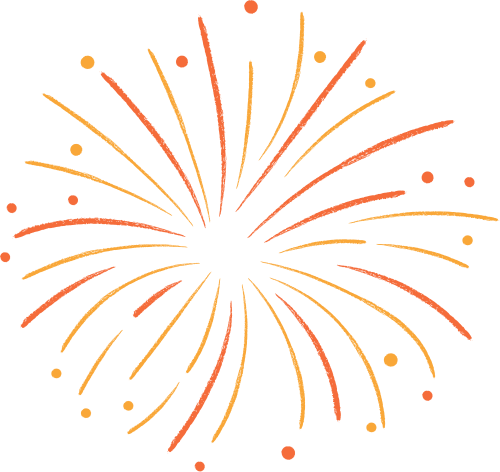 Event Timeline
07 : 00 AM
Timeline 1
08 : 00 AM
Timeline 2
09 : 00 AM
Timeline 3
10: 00 AM
Timeline 4
11 : 00 AM
Timeline 5
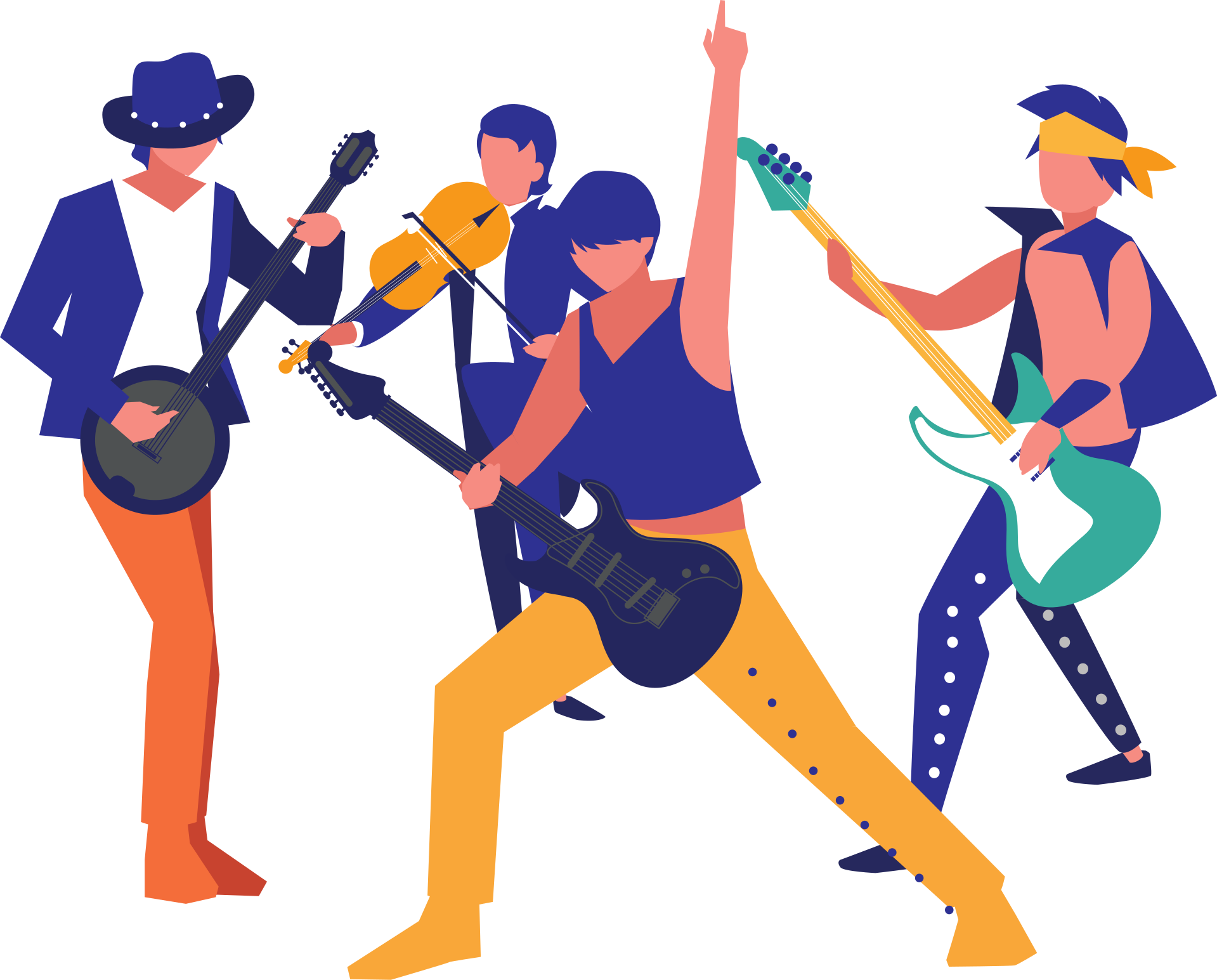 Contact: +0123-456-789
Location: No 123, ABC street, New York, USA
Website: templateLAB.com